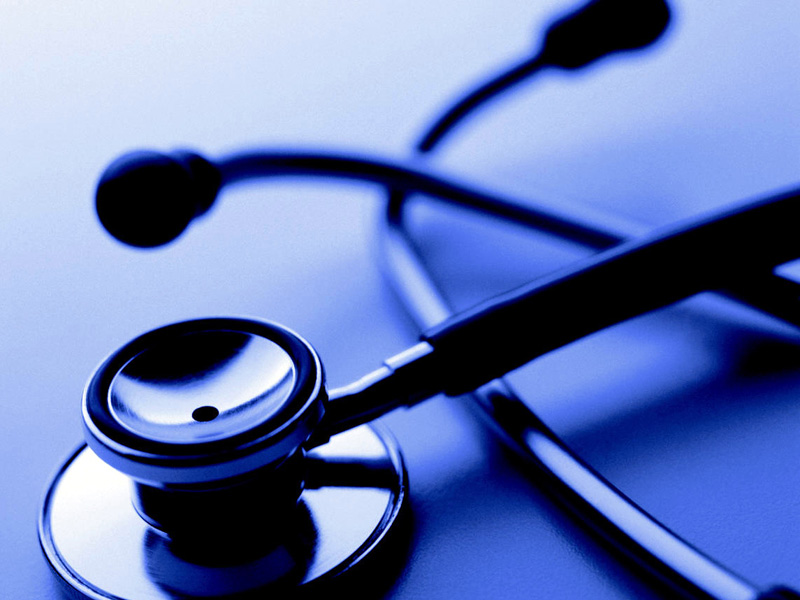 Человек и здоровье
Организм                человека

Автор: Елецкий А.В.
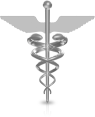 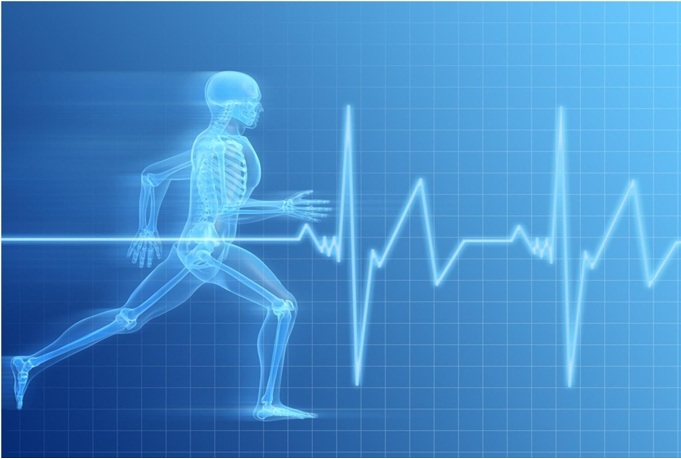 Как устроен и работает организм человека
Что нужно и нельзя делать для того, чтобы быть здоровым
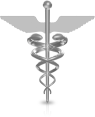 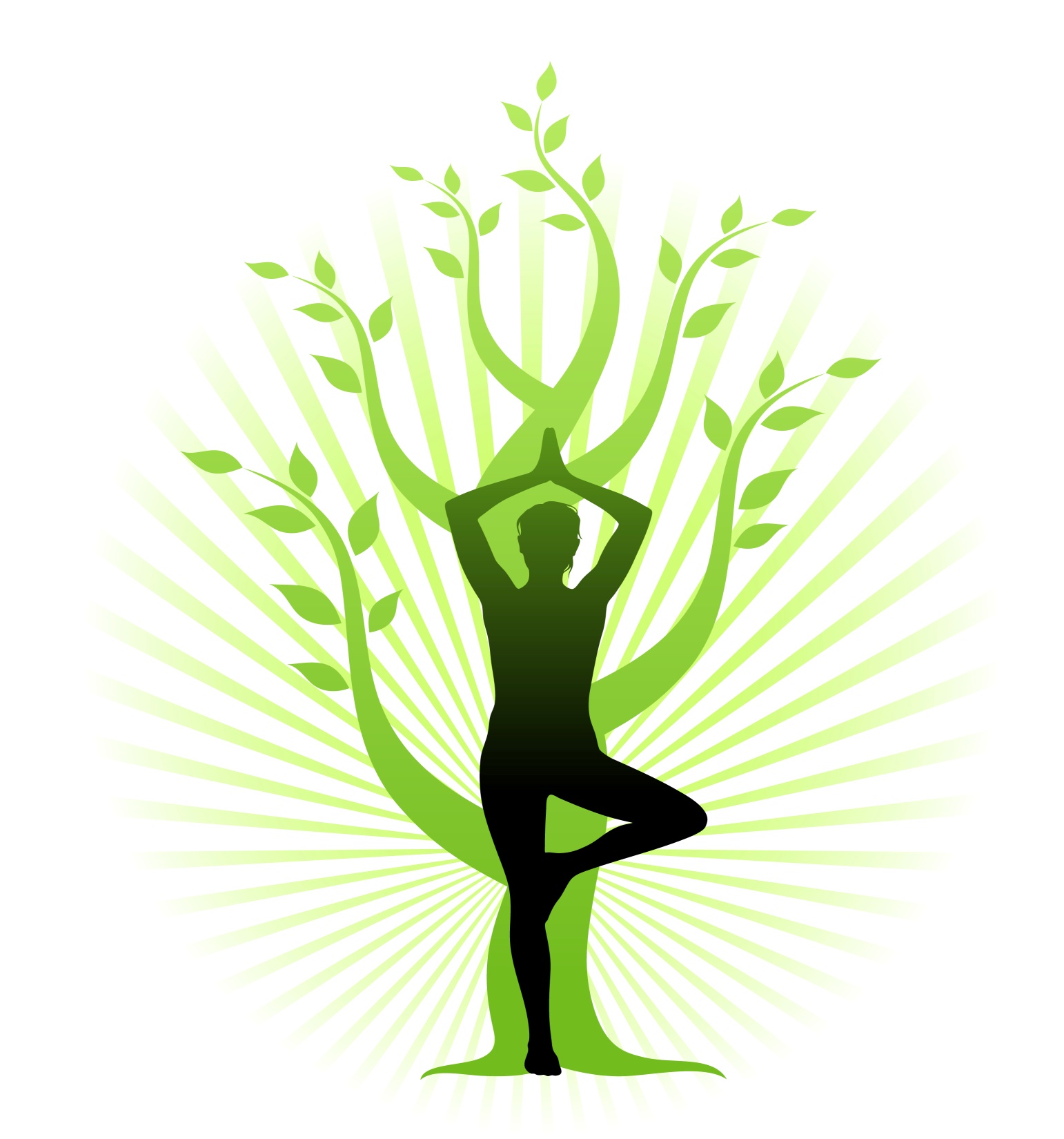 «Организм – это живое существо или растение с его согласованно      действующими органами».
Из толкового словаря Ожегова С. И.
Организм человека – это системы органов, взаимосвязанных между собой и образующих единое целое.
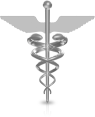 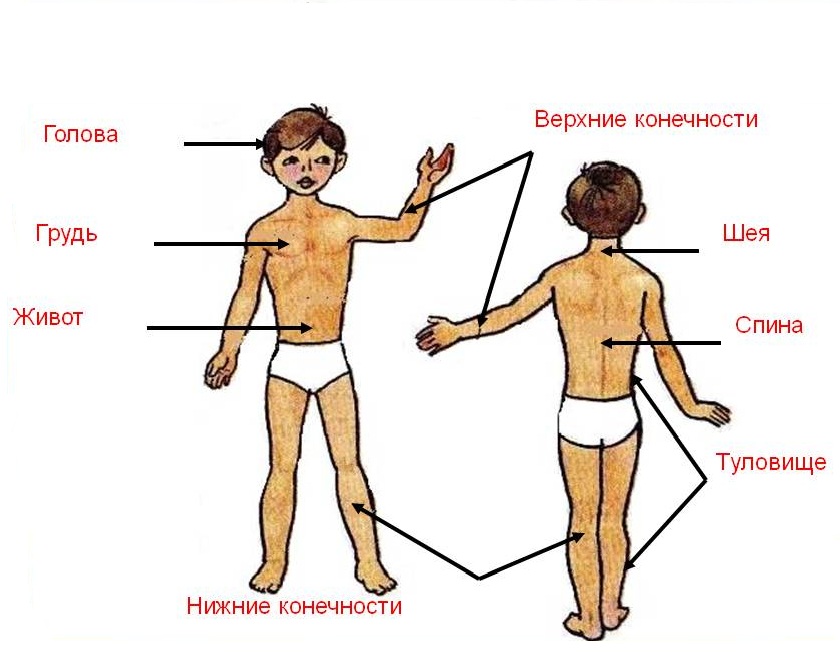 Внешнее строение тела человека:
Анатомия – это наука, изучающая строение тела человека.
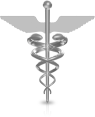 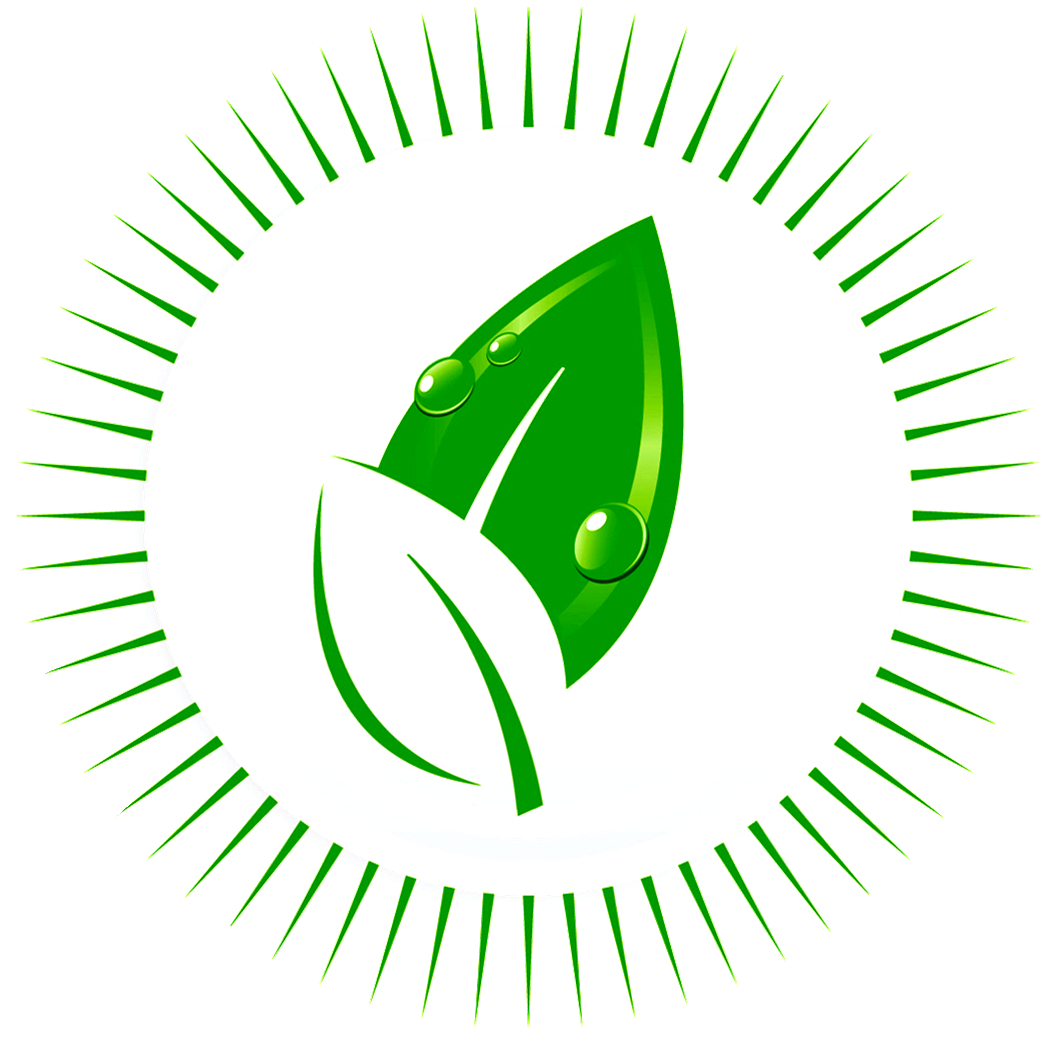 Системы жизнедеятельности   
                  человека
Нервная система
Дыхательная система
Кровеносная система
Пищеварительная система
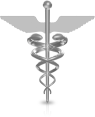 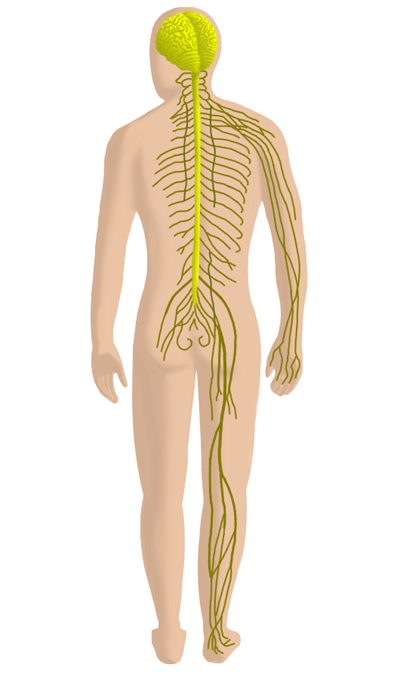 Внутреннее строение тела человека
Головной мозг
это
Спинной мозг
Нервы
нервная система        
     организма
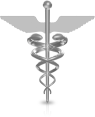 Внутреннее строение тела человека
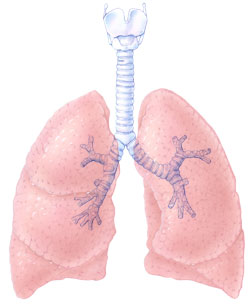 Легкие – основная часть дыхательной системы
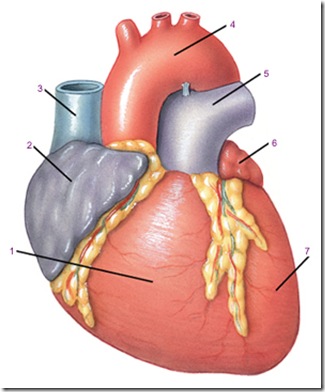 Сердце и кровеносные 
    сосуды образуют кровеносную систему
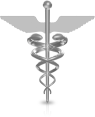 Внутреннее строение тела человека
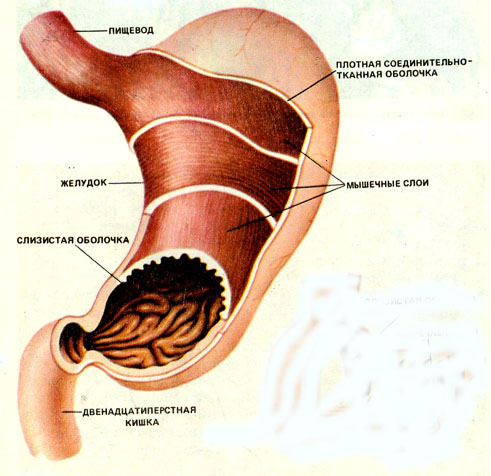 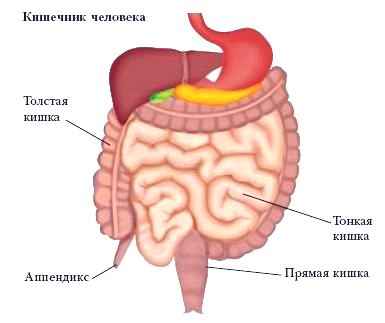 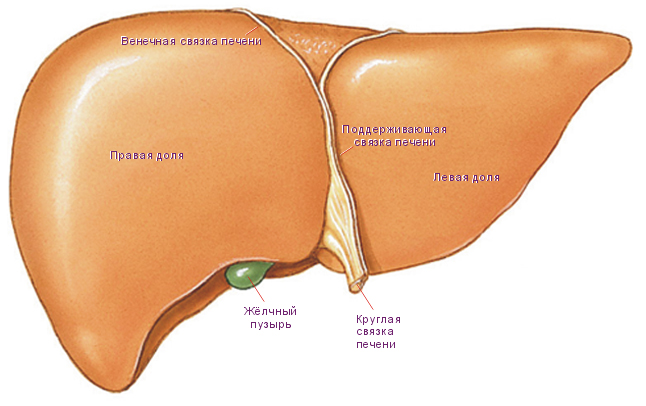 Желудок
Кишечник
Печень
Органы 
пищеварительной системы
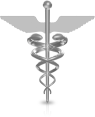 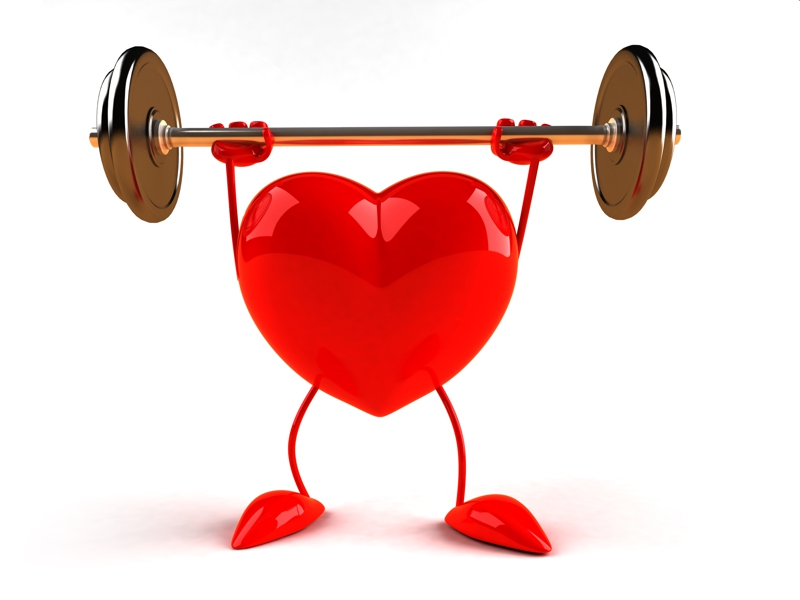 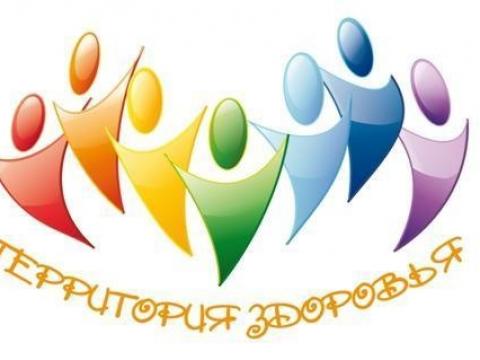 Здоровье
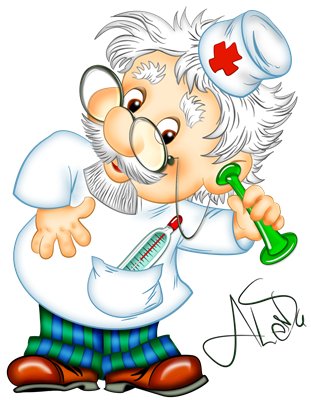 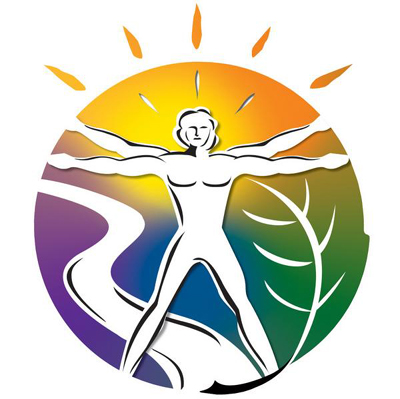 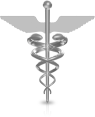 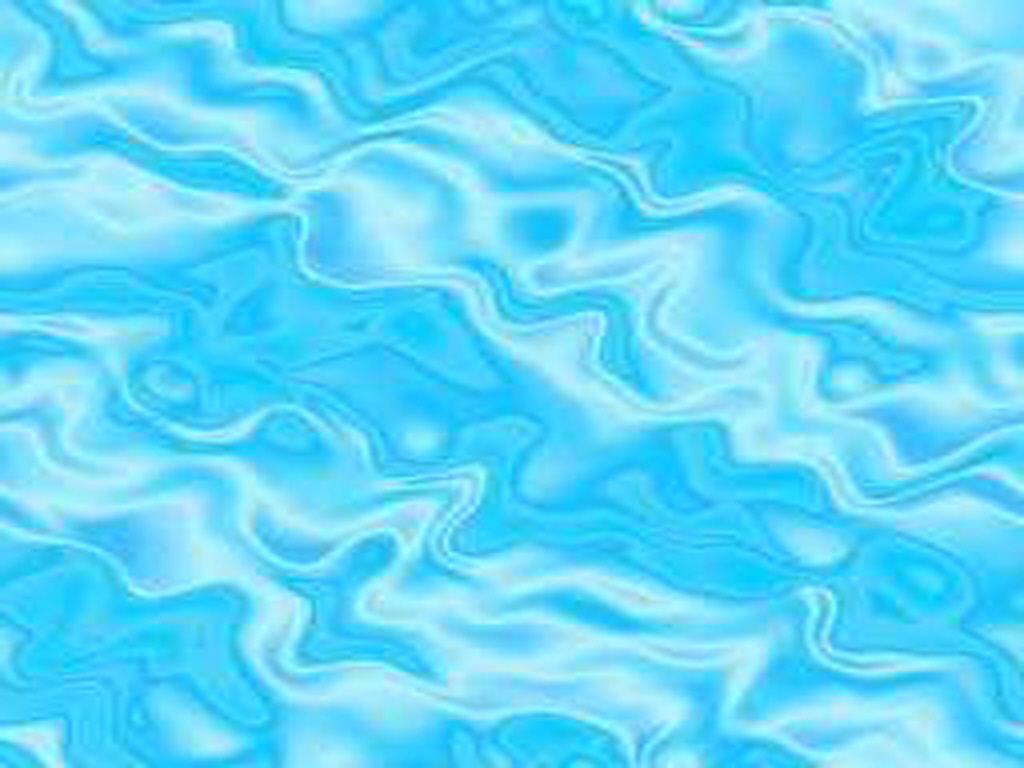 Гигиена – наука о сохранении и укреплении здоровья
Личная гигиена – индивидуальный уход за своим телом и жилищем
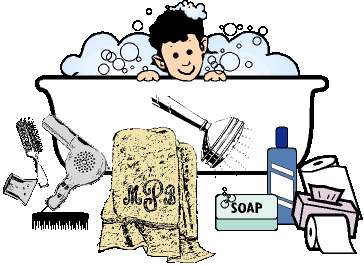 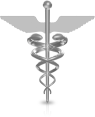 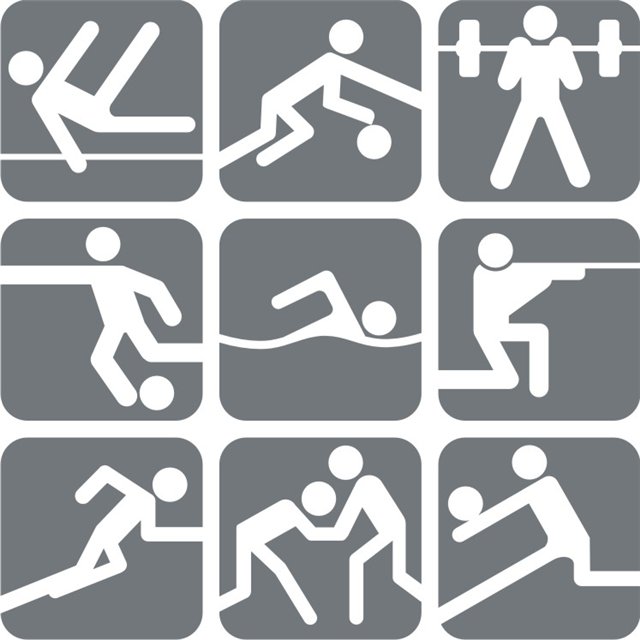 Движение – это жизнь!!!
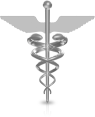 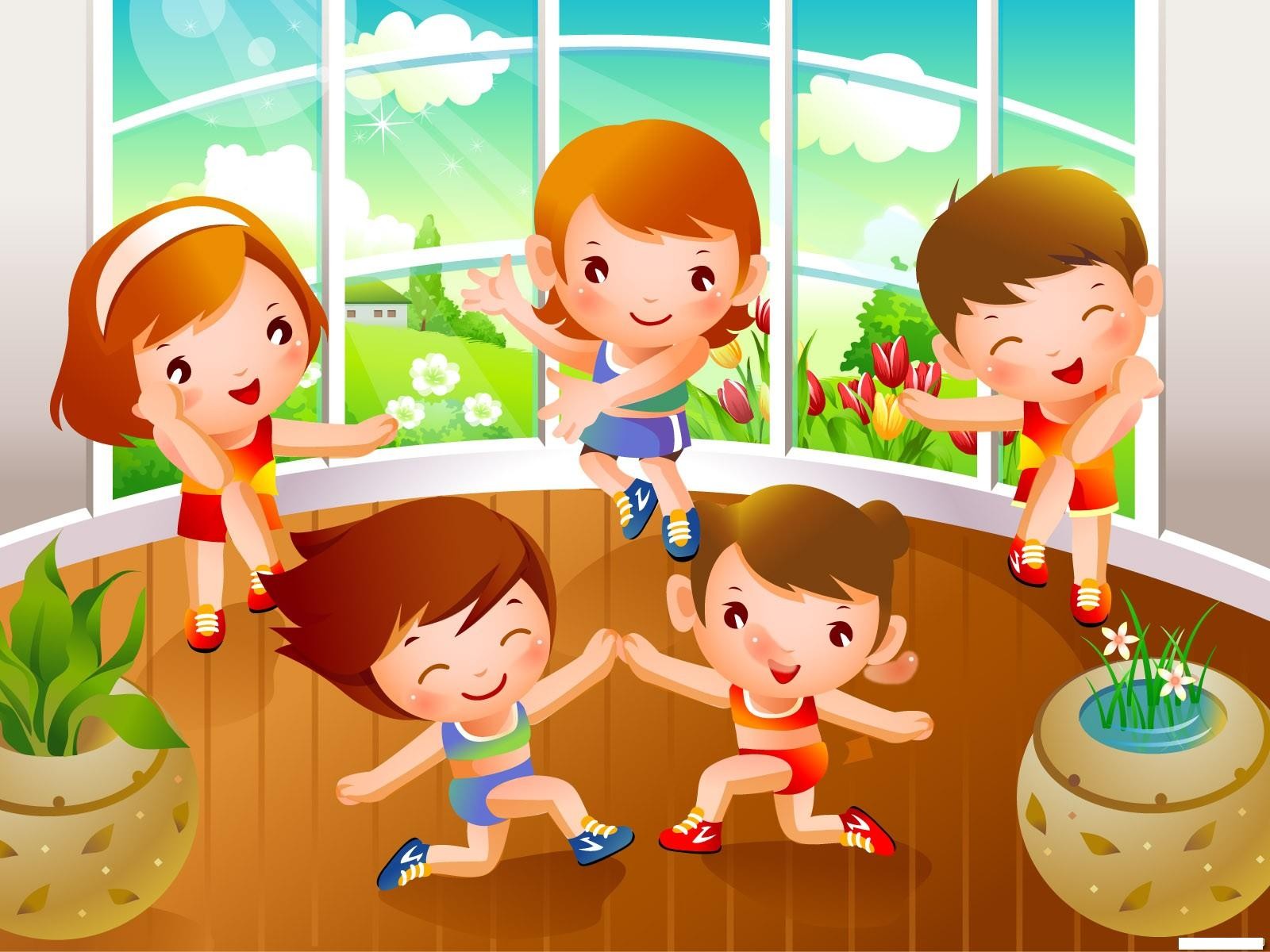 Утренняя гимнастика
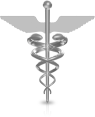 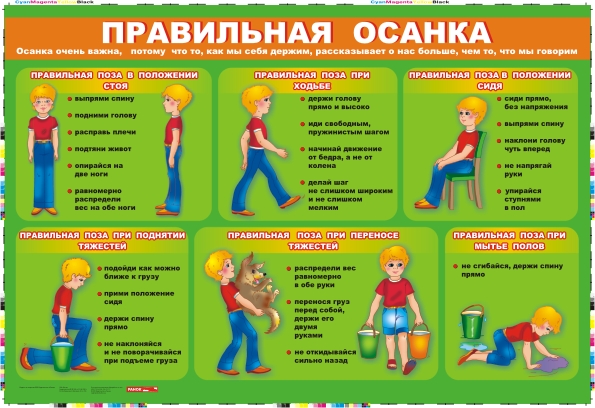 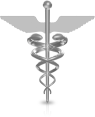 Замкнутость
Беспокойство
Влияние дефектов осанки на нервную систему
Капризность
Раздражительность
Плаксивость
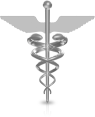 Питание
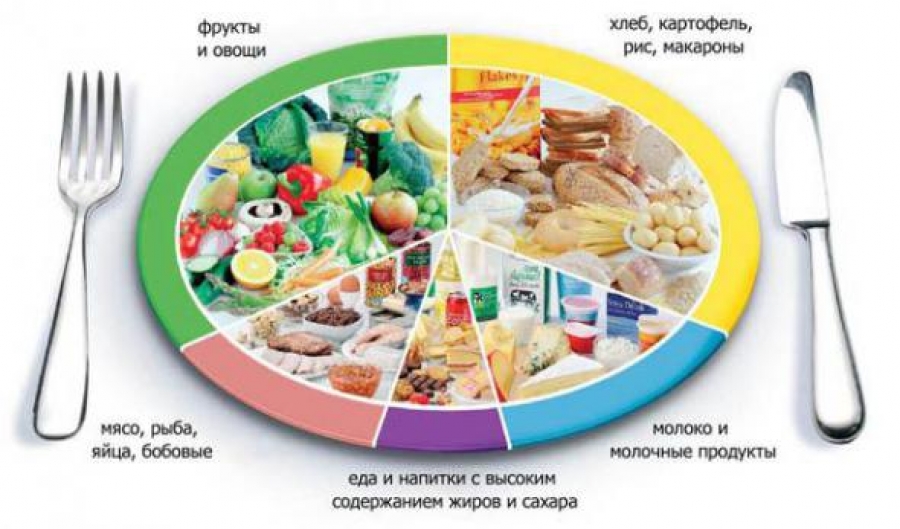 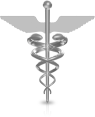 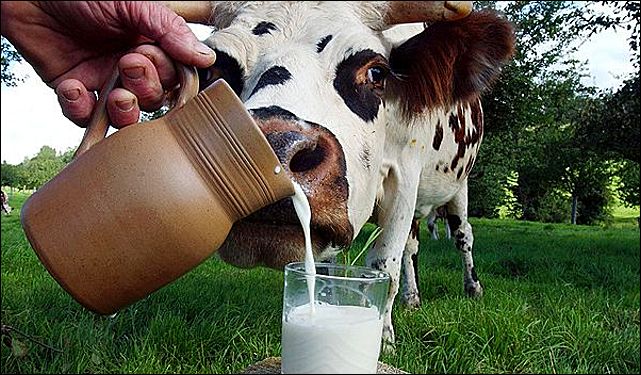 Самая богатая еда
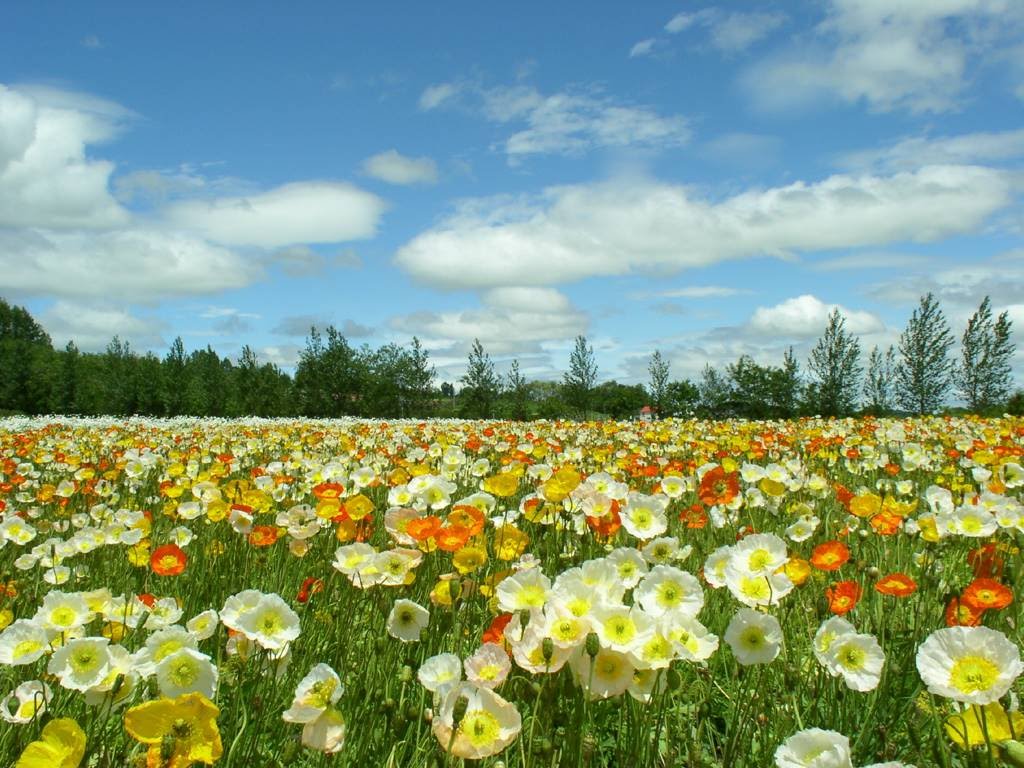 Будьте здоровы!
Спасибо!!!
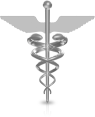